Херсонська гімназія №6
Вторинна переробка як один із шляхів вирішення проблеми забруденого Херсона
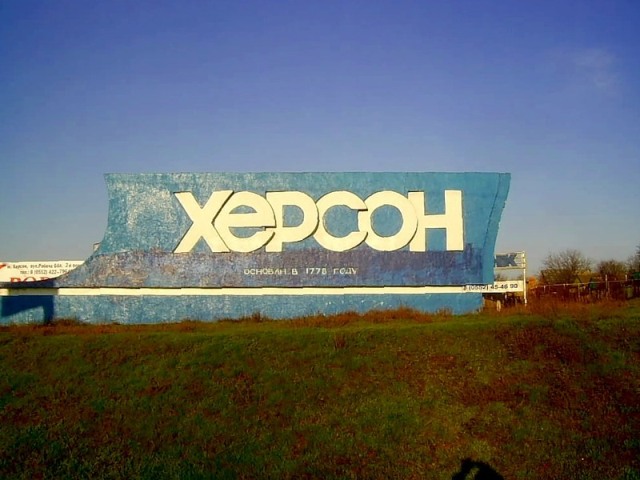 Виконала: гімназистка 11 – А класу
Славич Дарія
Вторинна переробка
Переробка відходів  — здійснення будь-яких технологічних операцій, пов'язаних зі зміною фізичних, хімічних або біологічних властивостей відходів, з метою підготовки їх до екологічно безпечного зберігання, перевезення, утилізації чи видалення. .
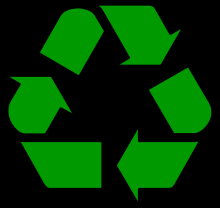 Значення вторинної переробки відходів
По-перше, ресурси багатьох матеріалів на Землі обмежені та не можуть бути заповнені в терміни, порівнянні з часом існування людської цивілізації.
По-друге, потрапивши в навколишнє середовище, матеріали зазвичай стають забруднювачами.
По-третє, відходи та вироби, що закінчили свій життєвий цикл, часто (але не завжди) є дешевшим джерелом багатьох речовин і матеріалів, ніж природні джерела
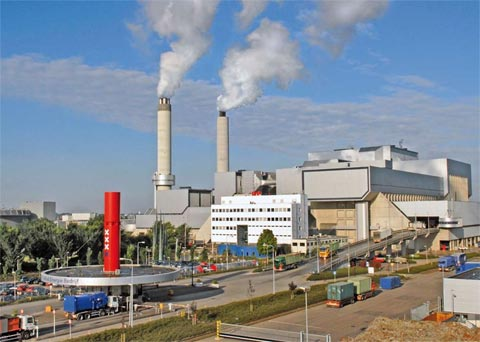 Перспективи
Зменшення кількості сміття в місті
Утилізація радіоактивних речовин, які забезпечуватимуть відсутність забруднення навколишнього середовища
Збільшення територій міста за рахунок зменшення площ для сміття звалищ
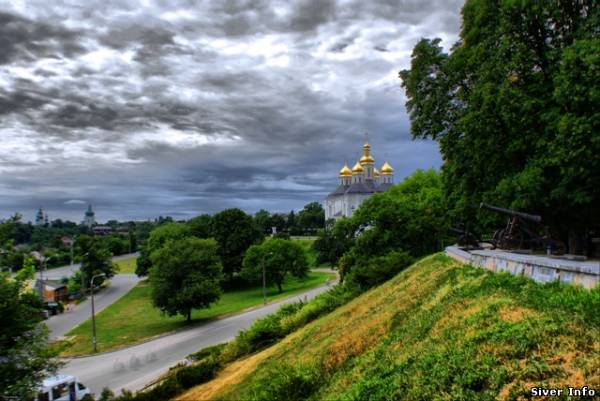 Вирішення проблеми
Встановлення вуличних попільниць під назвою “Пепелкус”
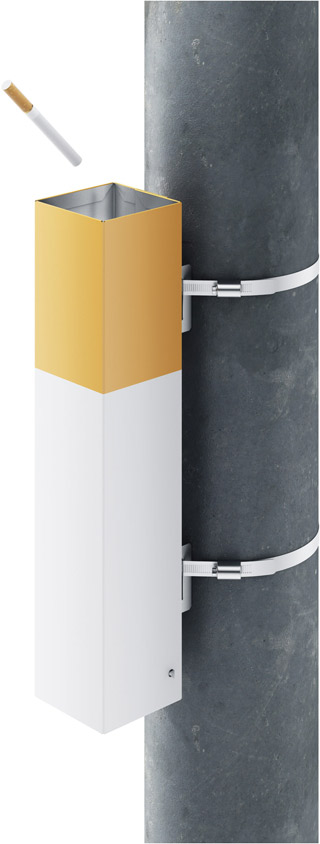 Переваги
Невисока ціна (приблизно 200грн)
«Пепелкус» виготовляється з металевого листа, товщина якого не принципова і залежить від можливостей виробництва. На стовпи «Пепелкус» кріпиться звичайними черв'ячними хомутами.
Попільничка максимально закрита, тому навіть не загашені недопалки швидко гаснуть всередині від нестачі кисню.
На дні «Пепелкуса» - дверці, які утримується магнітом, які легко відчиняються для скидання сміття в пакет або відро двірника.
Перспективи
Зменшення кількості недопалків, які були викинуті у не назначеному місці.
 Залучення  населення до правильної та гідної поведінки у загальних місцях.
Зменшення пожеж, які виникають через не затушені недопалки.
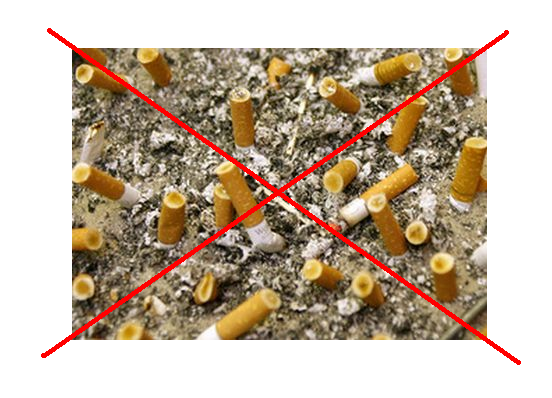 Вирішення проблеми
Встановлення різних баків для сміття, які будуть розсортировані по матеріалу викинутого сміття
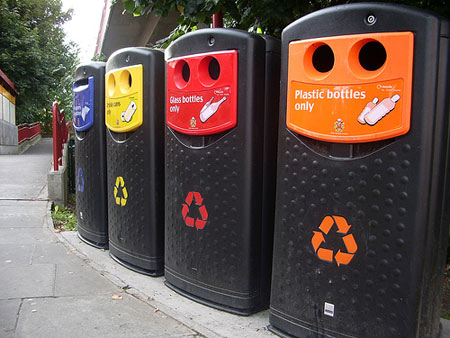 Висновок
Таким чином, запропонована мною вторинна переробка дозволить людям покращити стан навколишнього середовища, не витрачаючи на це багато часу і коштів, у результаті чого в Херсоні:

Зменшиться кількість сміття
Навколишнє середовище буде знаходитись в кращому стані
Сміття зможе перероблюватись, тим самим дозволяючи використовувати альтернативні матеріали